Rapport de gestion CE
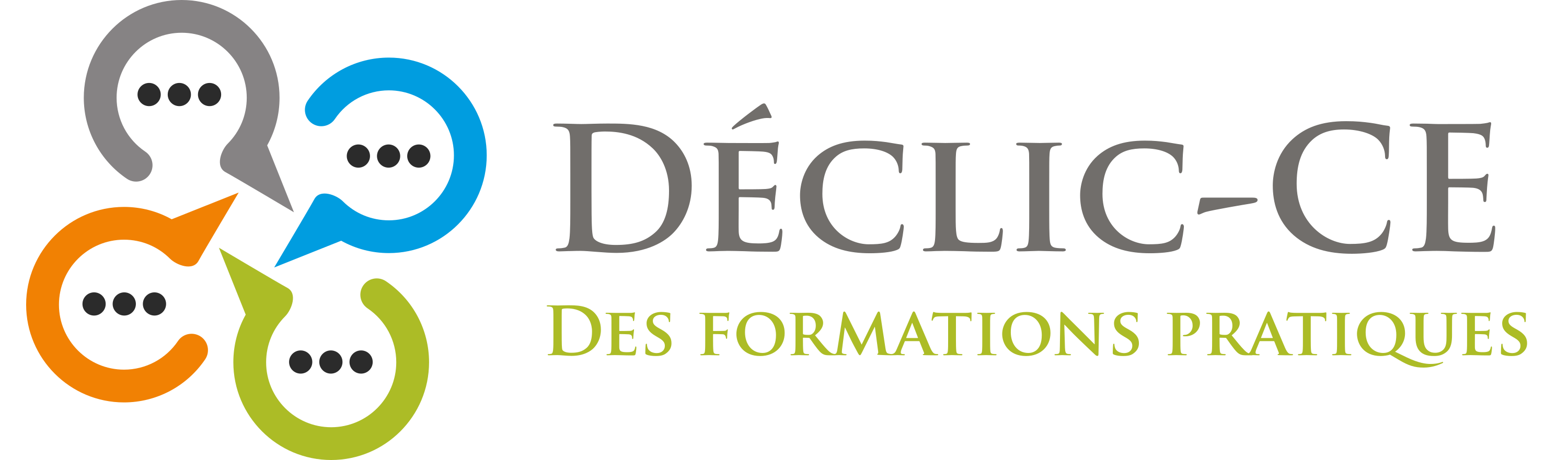 Année XXXX
Logo du CE
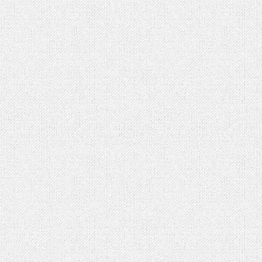 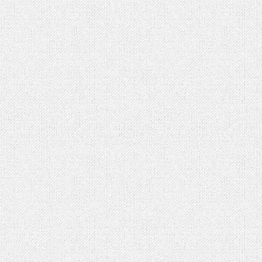 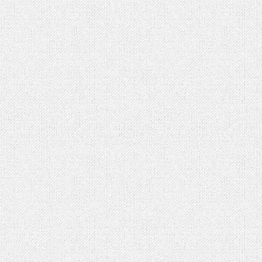 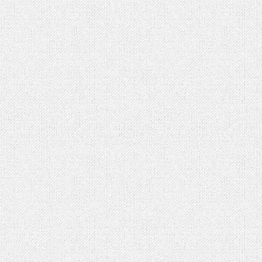 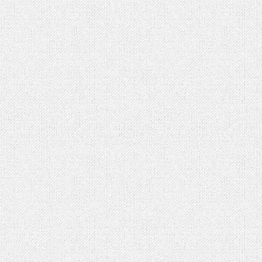 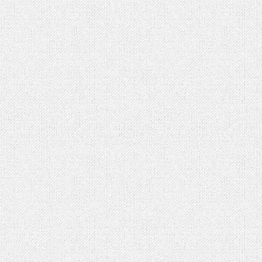 Organisation du comité
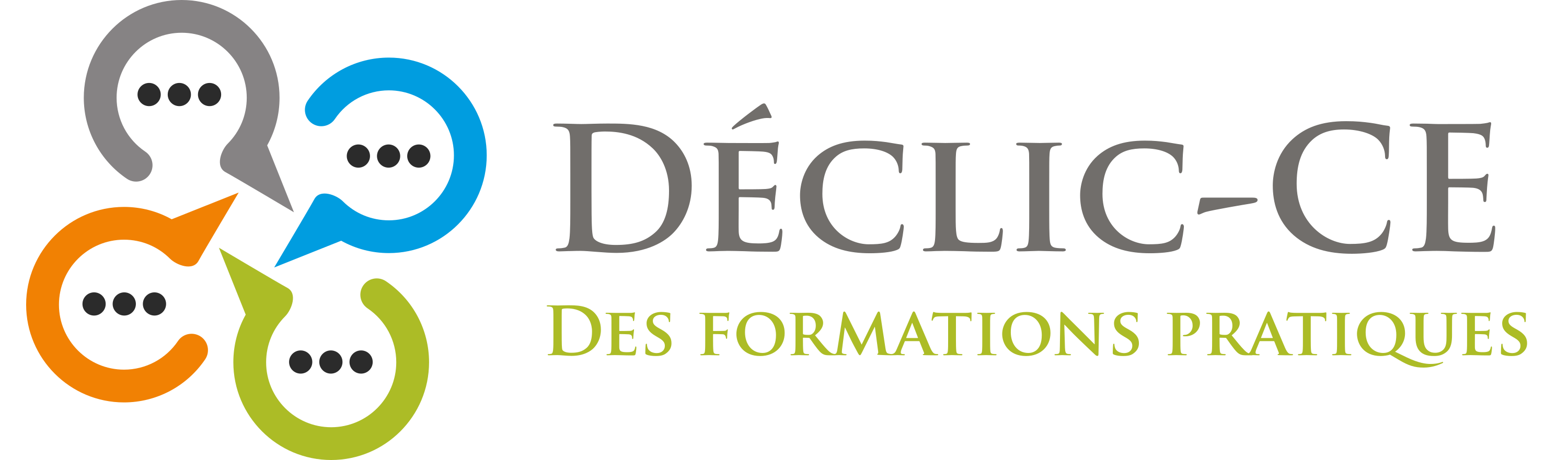 Organisation globale
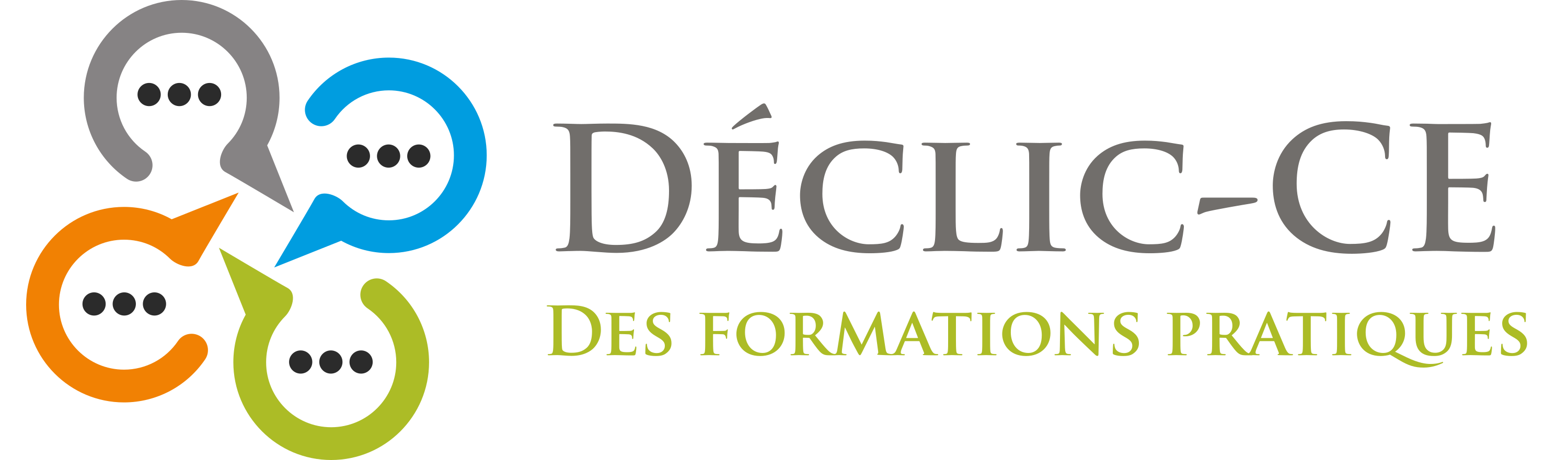 Organigramme du CE
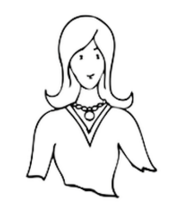 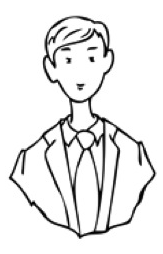 Martin Dupont
Rôle : Secrétaire
Sophie Durant
Rôle : Trésorière
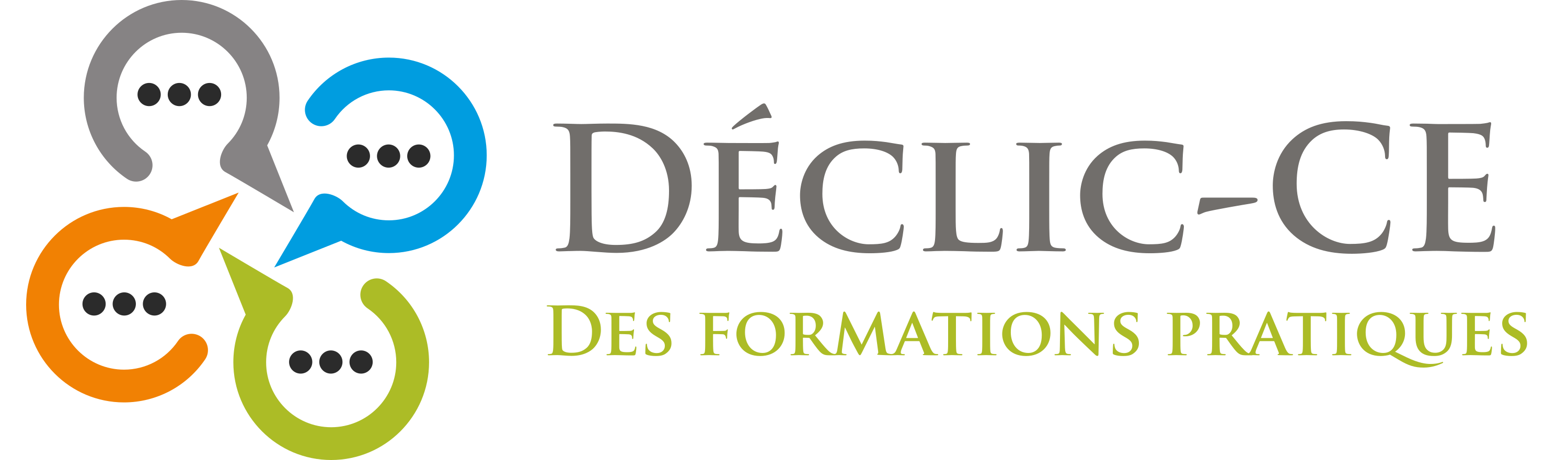 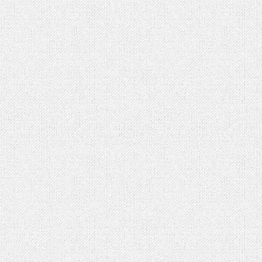 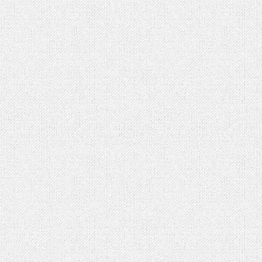 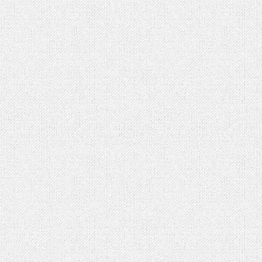 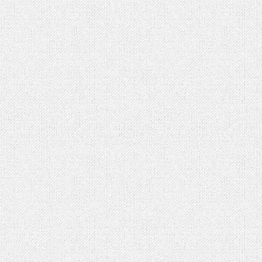 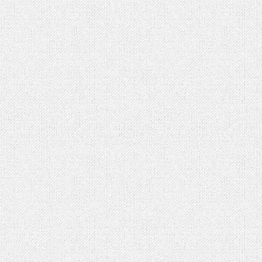 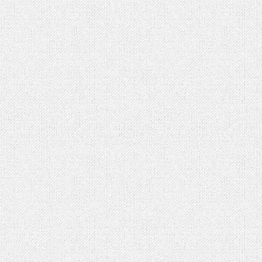 Utilisation du budget de fonctionnement
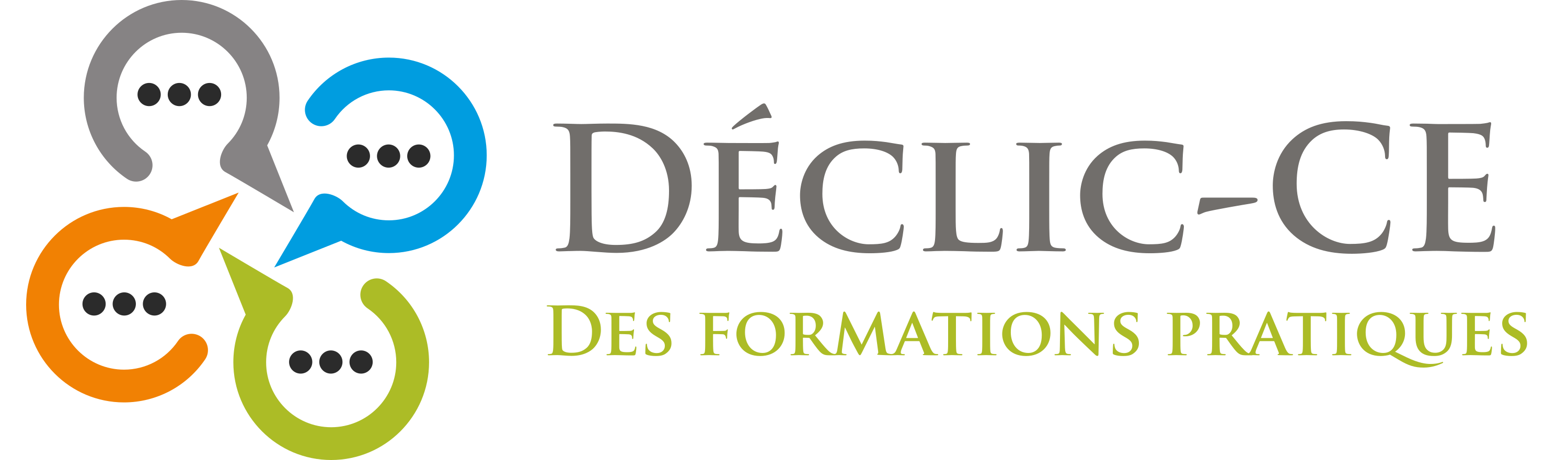 Utilisation de la subvention de fonctionnement
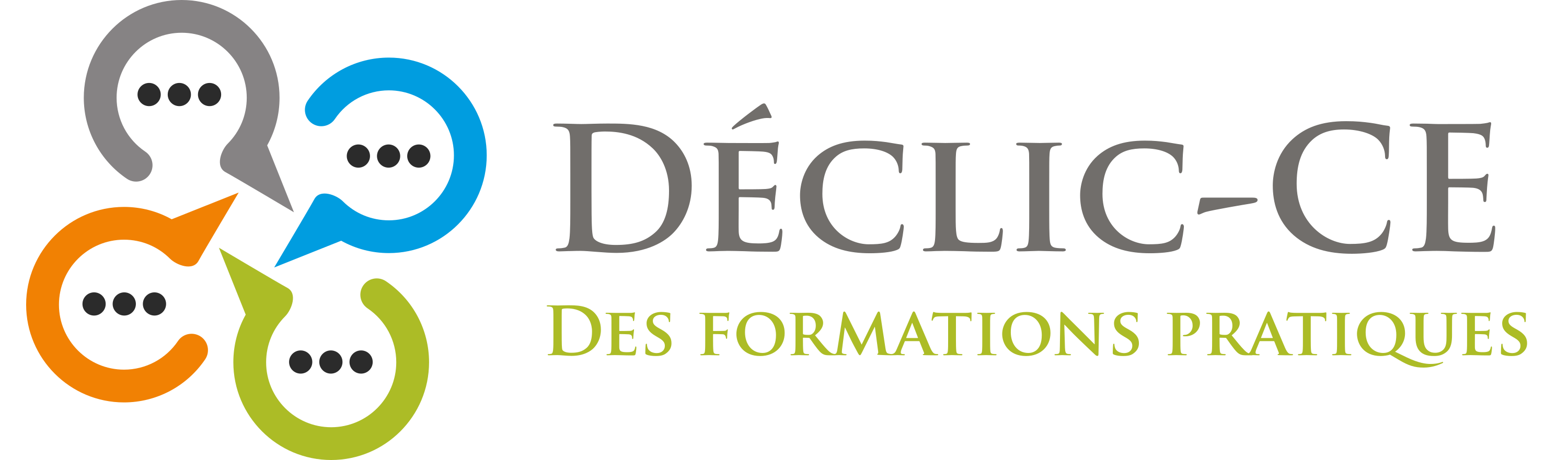 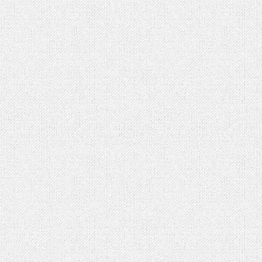 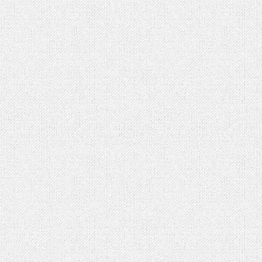 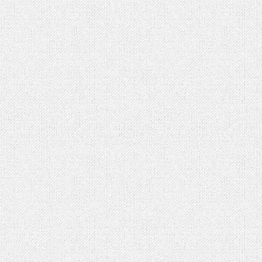 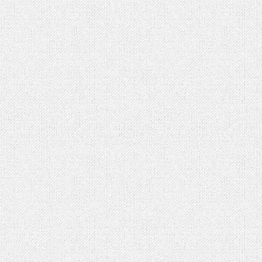 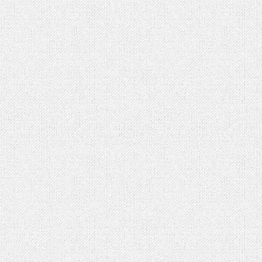 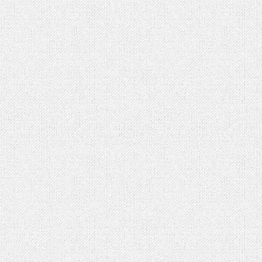 Utilisation du budget ASC
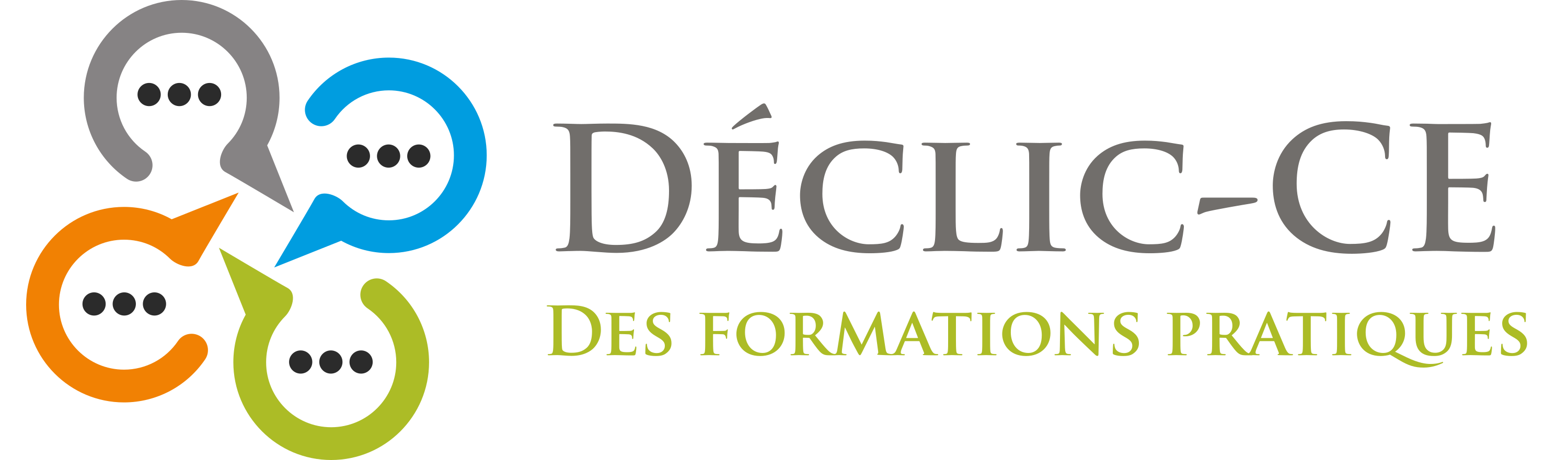 Utilisation de la subvention ASC
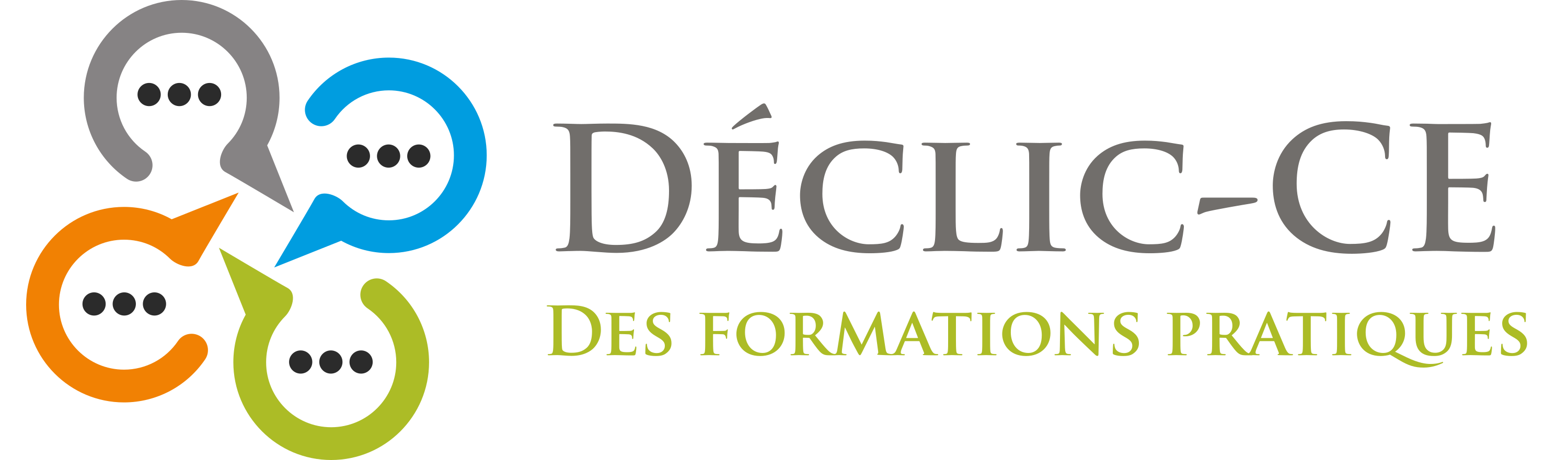 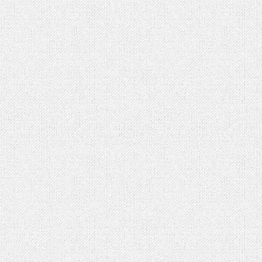 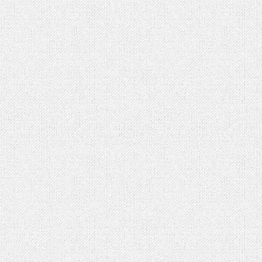 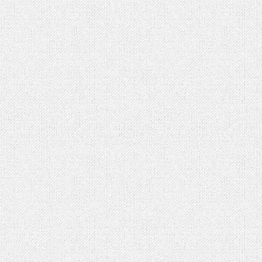 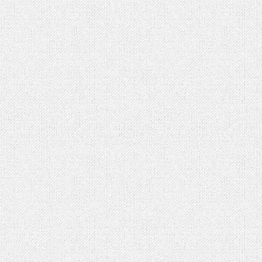 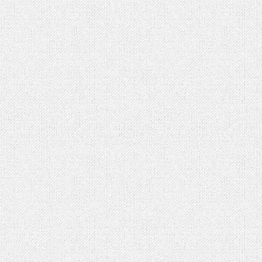 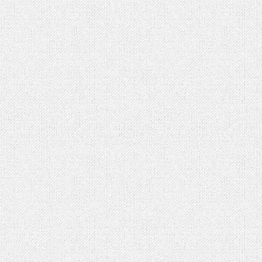 Etat dépenses - recettes
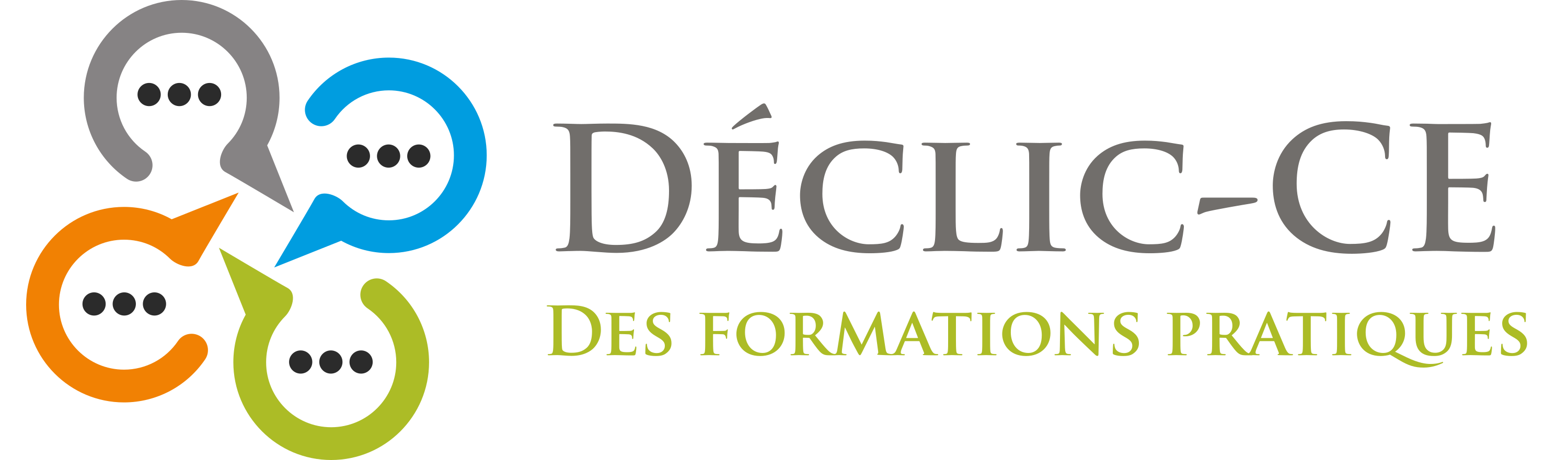 Etat de synthèse simplifié des dépenses et recettes du CE
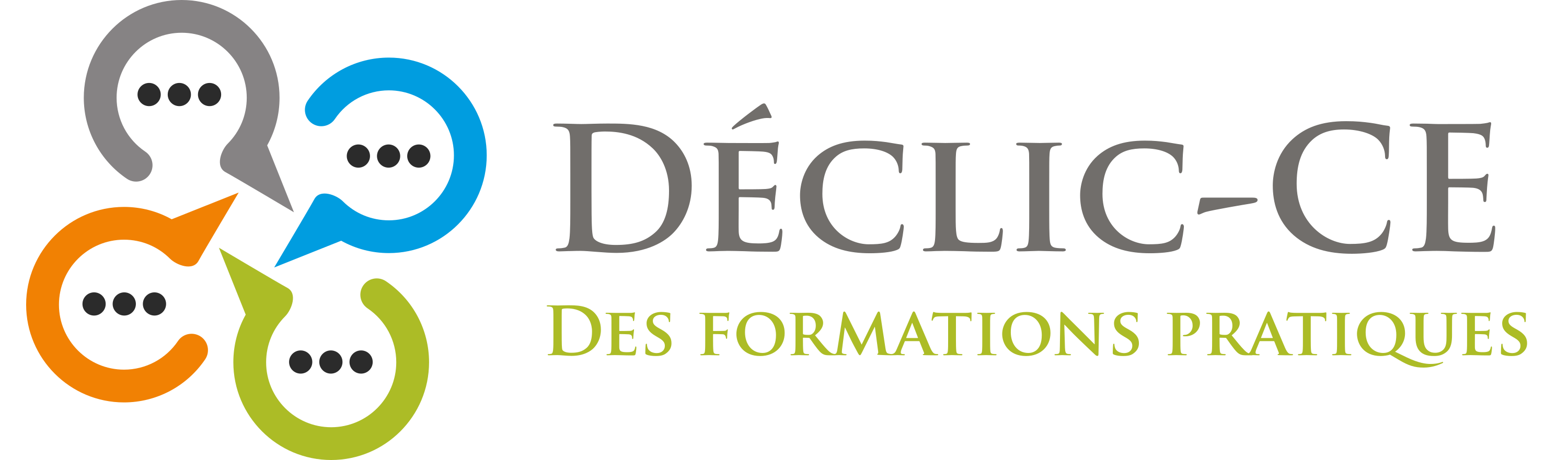 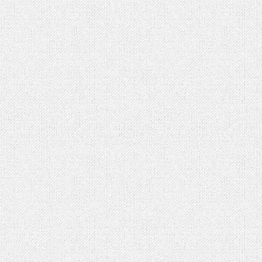 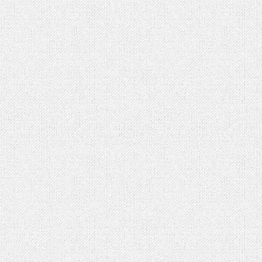 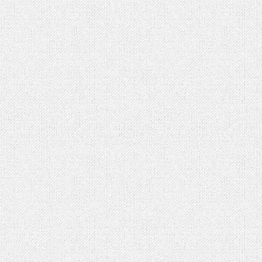 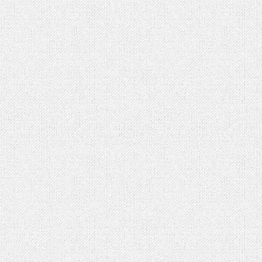 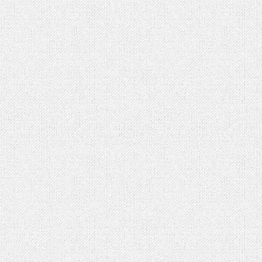 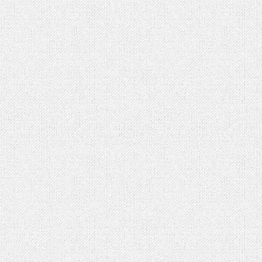 Etat de situation patrimoniale
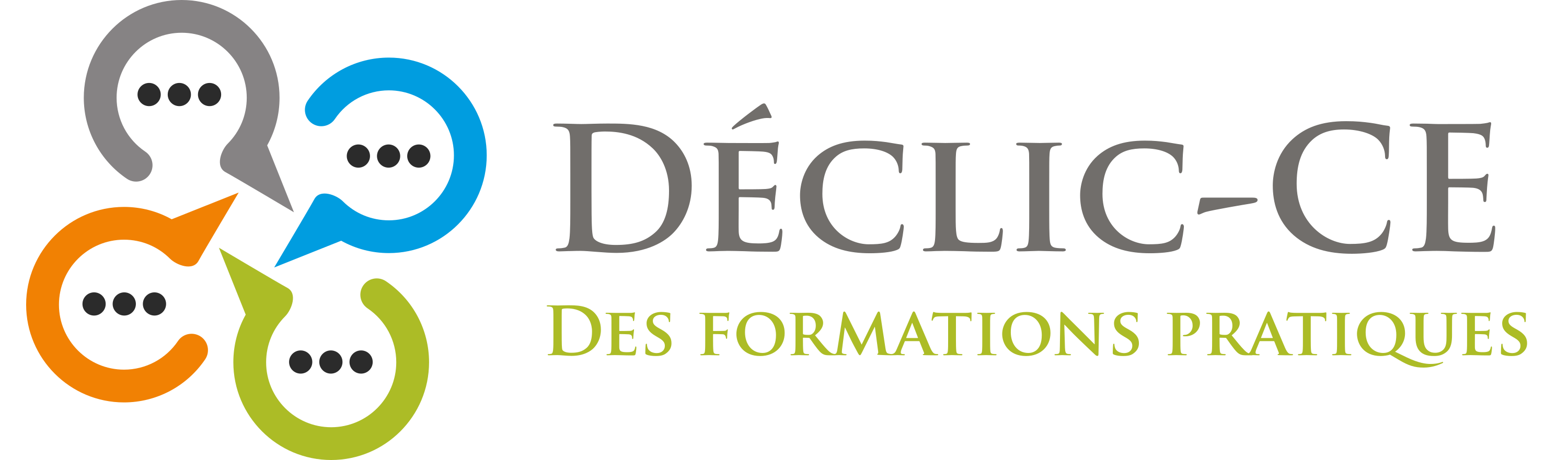 Biens dont le CE est propriétaire
Suivi de la subvention de fonctionnement et de la contribution reçues de l’employeur
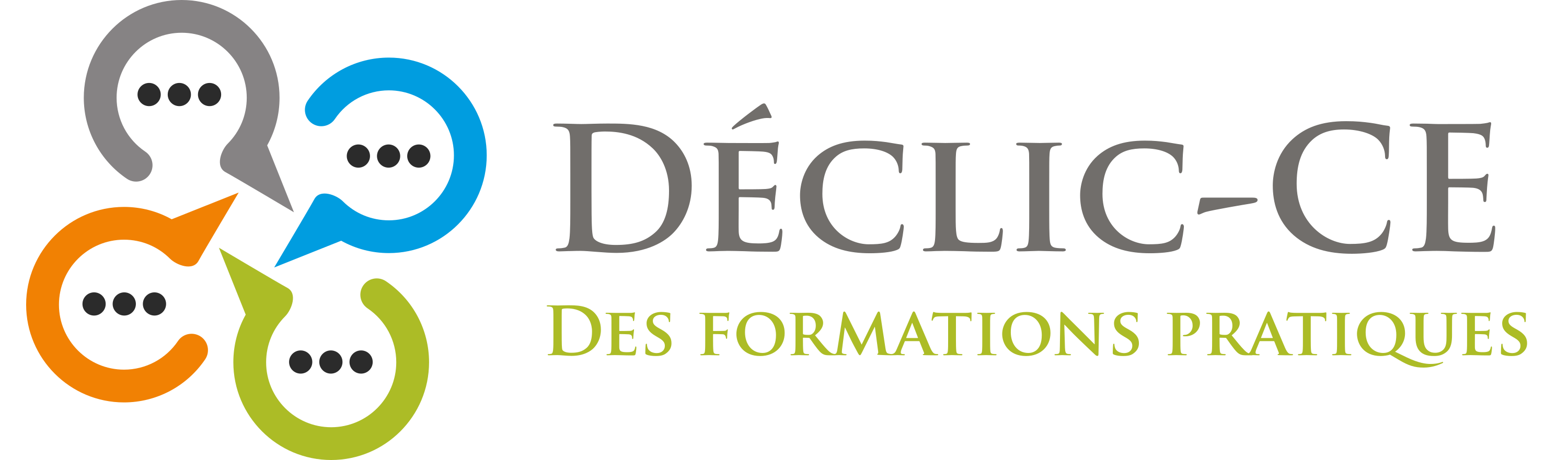 Dettes du CE
Créances du CE (dettes envers le CE)
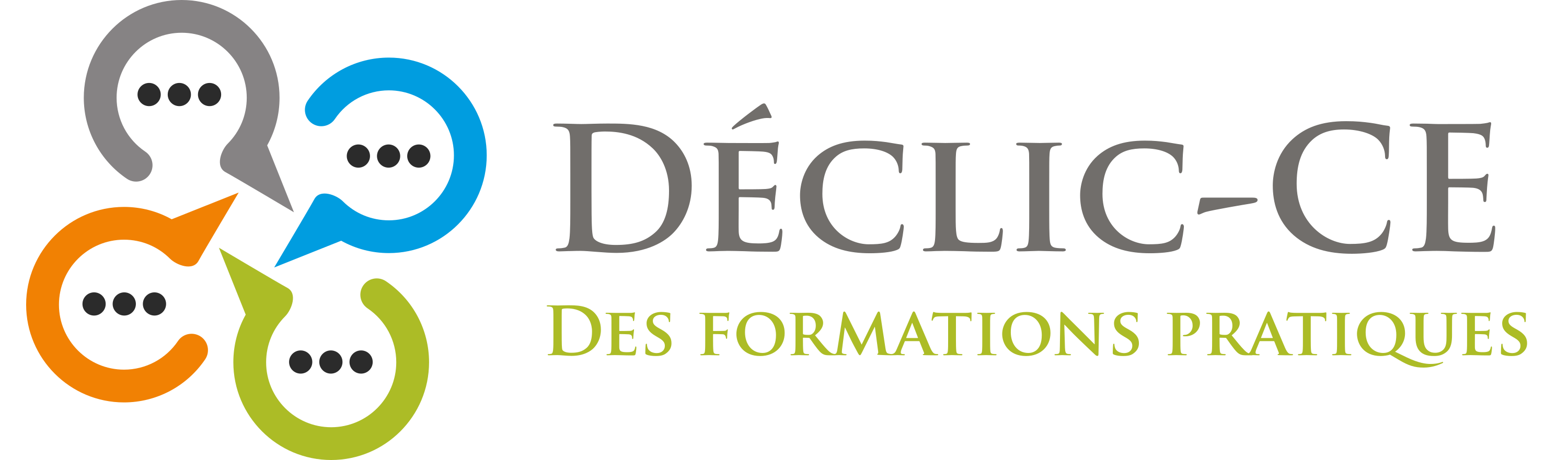 Stocks des billets non périmés
Disponibilités
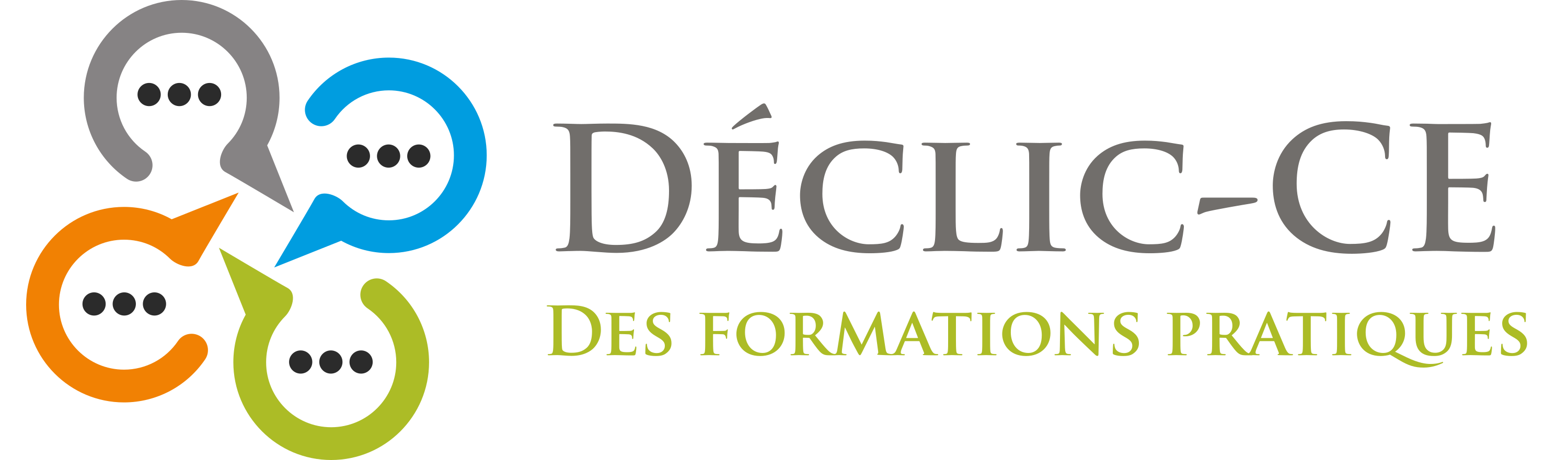 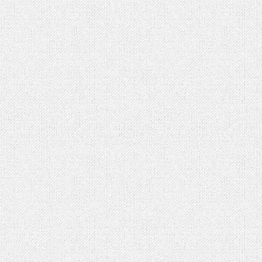 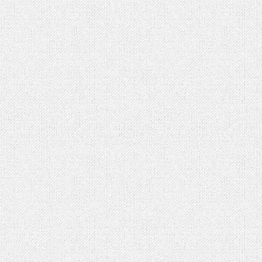 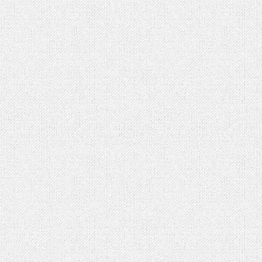 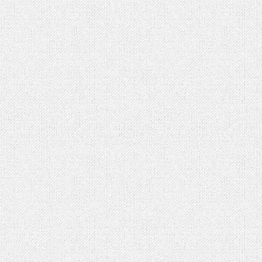 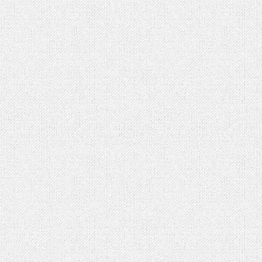 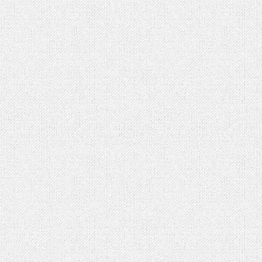 Transactions significatives
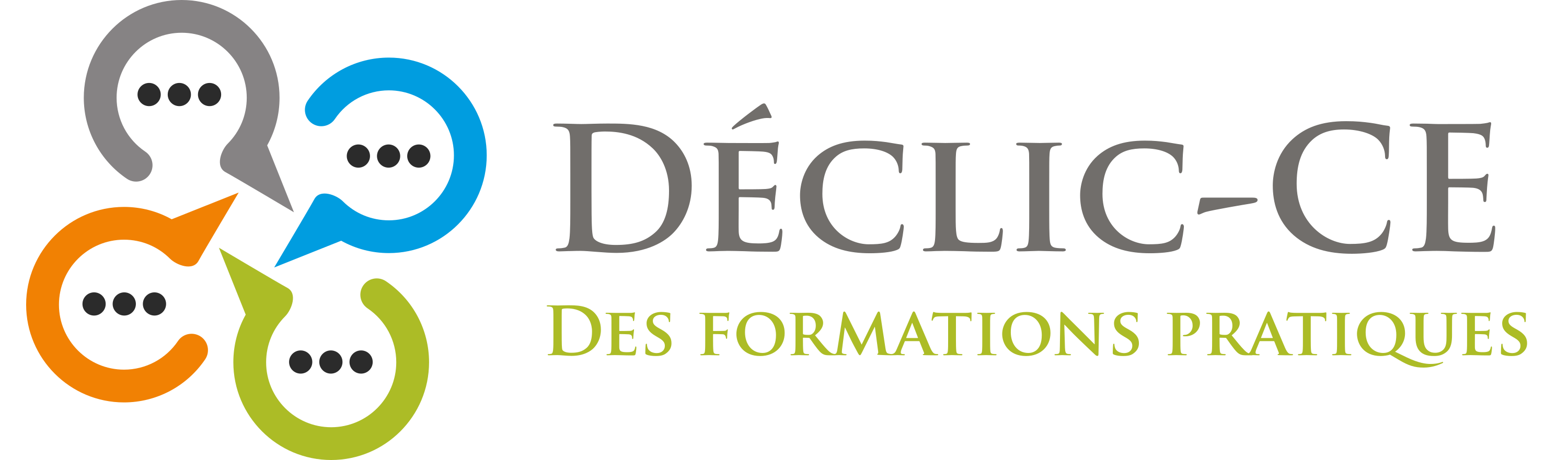 Transactions significatives
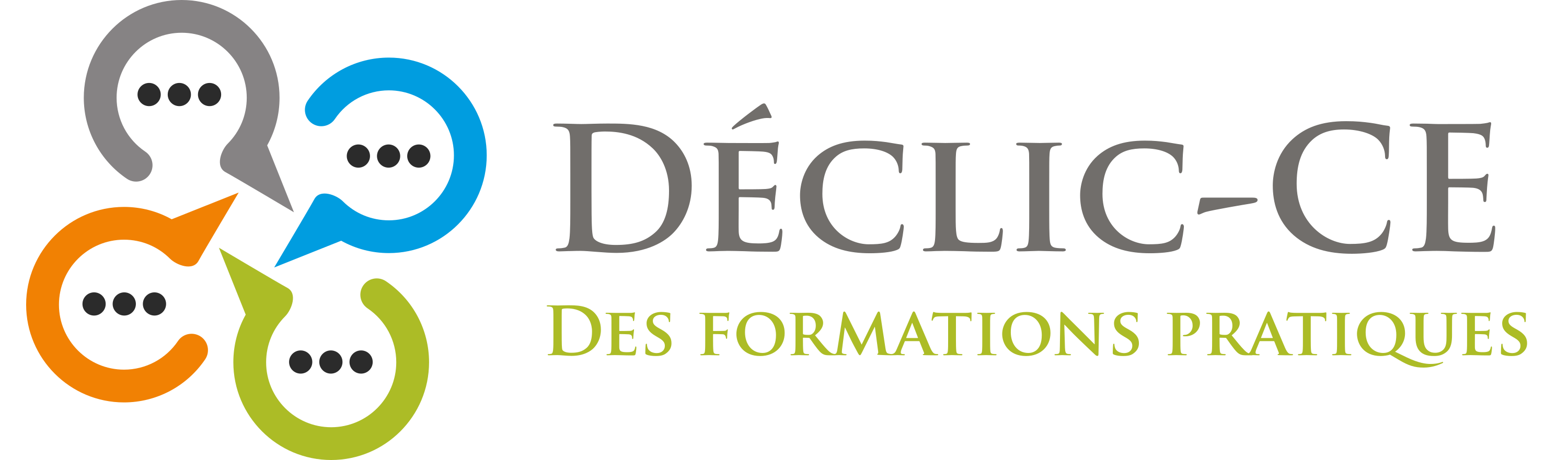